LD50
Toxicity
LD50
Dose that is lethal to 50% of a test population (usually mice or rats)
Measured in mg/kg (toxin mass to body mass)
Mass of individual x LD50 = lethal dose
The smaller the LD50, the more toxic the chemical
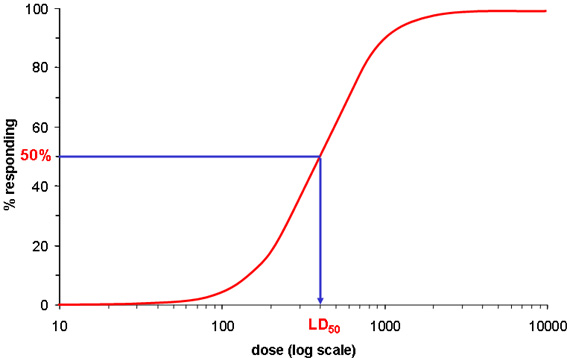 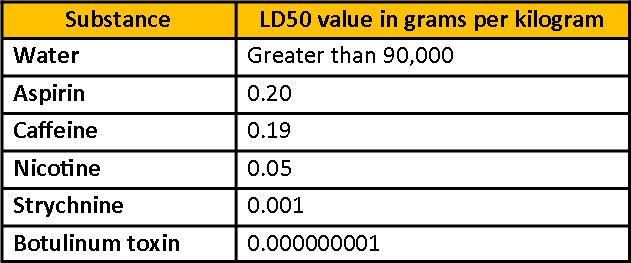 ED50
Effective Dose:  Dose of a pharmacologic agent which will have a therapeutic effect in 50% of the population 
Threshold: Maximum dose that does not show an effect
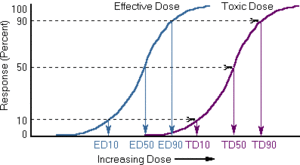